Открытый урок по грамотев 1 классе
Буквы Хх
Подготовила и провела: Тимохина Мария Владимировна
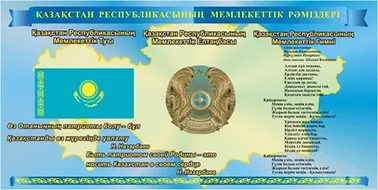 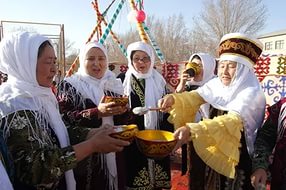 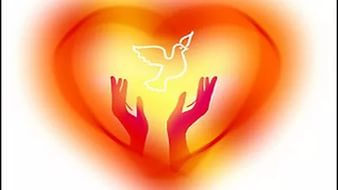 Девиз урока:Учись доброму - плохое на ум не придет!
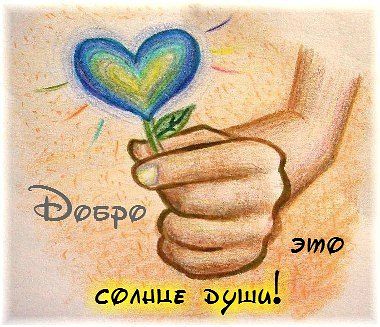 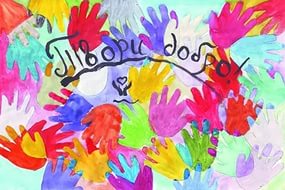 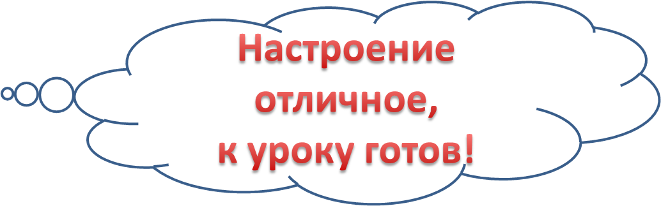 Ещё не решил, но буду стараться.
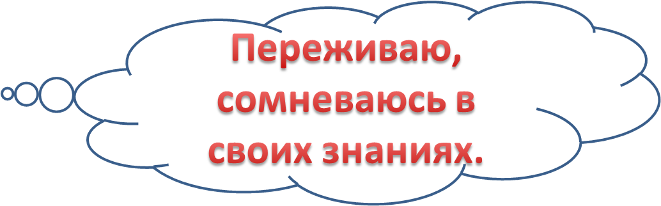 14.01.2016
5
Звуки х , х* и    буква, которая    их обозначает.
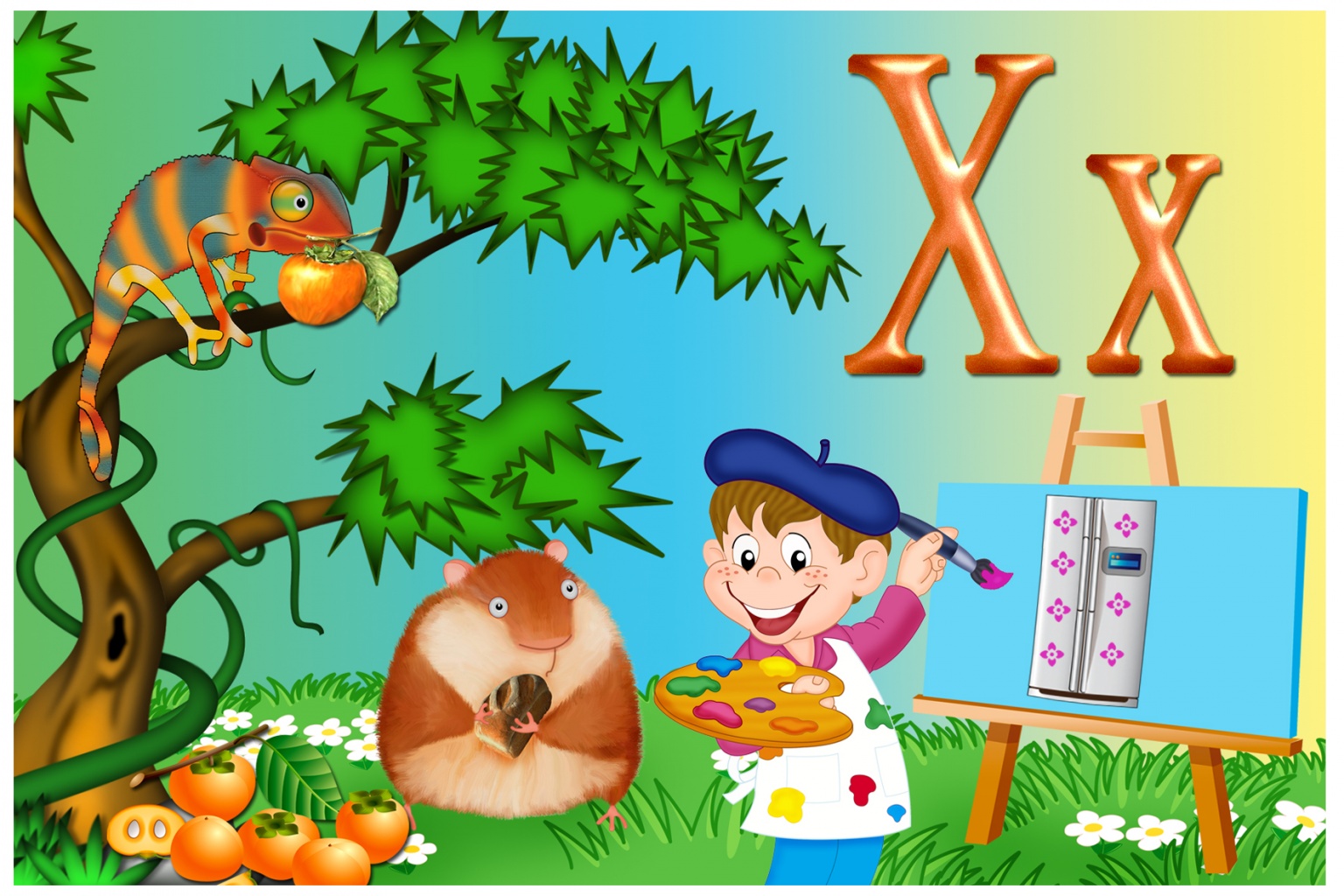 СЕГОДНЯ НА УРОКЕ:
ПОЗНАКОМИМСЯ С  …
НАУЧИМСЯ  слышать и
  ОТЛИЧАТЬ …
НАУЧИМСЯ ЧИТАТЬ …
Игра «Доскажи словечко!»
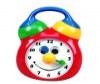 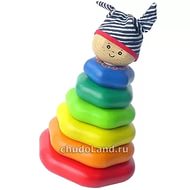 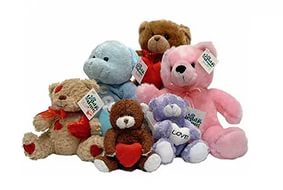 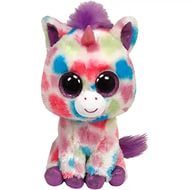 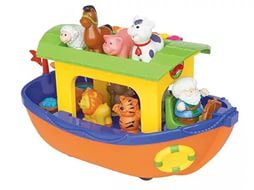 Игра «Третий лишний»    А   И   Н    М  Ж  Н    РА      ЧА  МА
Буква ха –
звук [х] –
согласный,
х
глухой,
непарный,
может быть твёрдым [х],
может быть  мягким [х,]
Раз – листочки поднимаем,
Два – листочки загибаем,
Три – еще разок свернем,
На четыре – развернем.
Буква спряталась внутри,
Кто догадлив – назови!
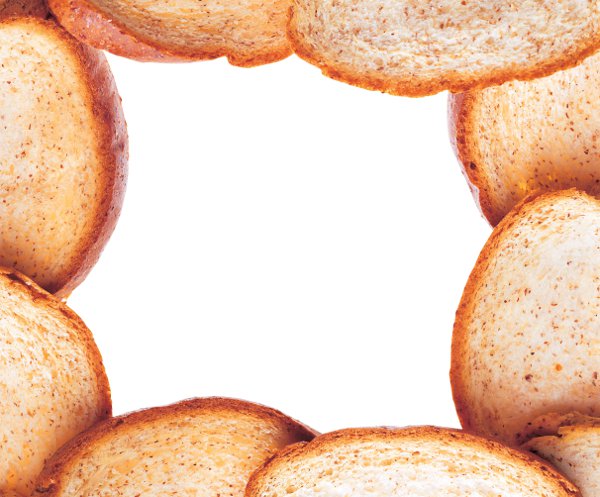 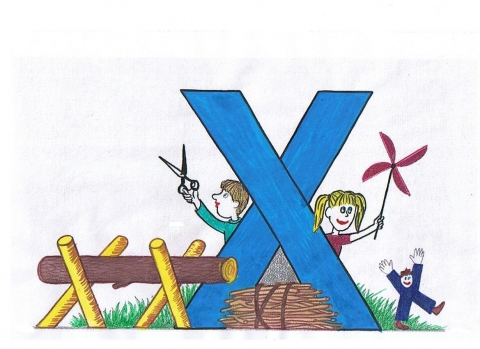 На что похожа буква Х?
«Х» на ножницы похожа,
  Но в работе, а не лежа.
  Хочешь – режешь,
  Хочешь – шьешь,
  Хочешь  сам себя стрижешь.
Ха – забавная игрушка,
Деревянная вертушка – 
Ветру вольному подружка
»
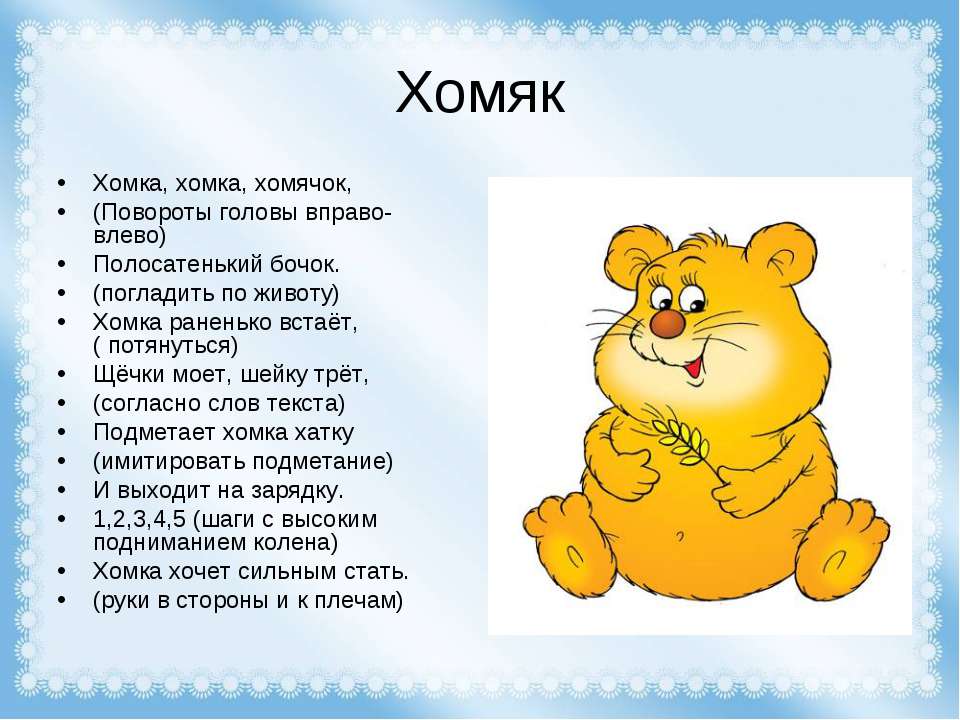 Х
а
Х
У
Х
О
Х
Е
Х
И
ХВОСТЫ
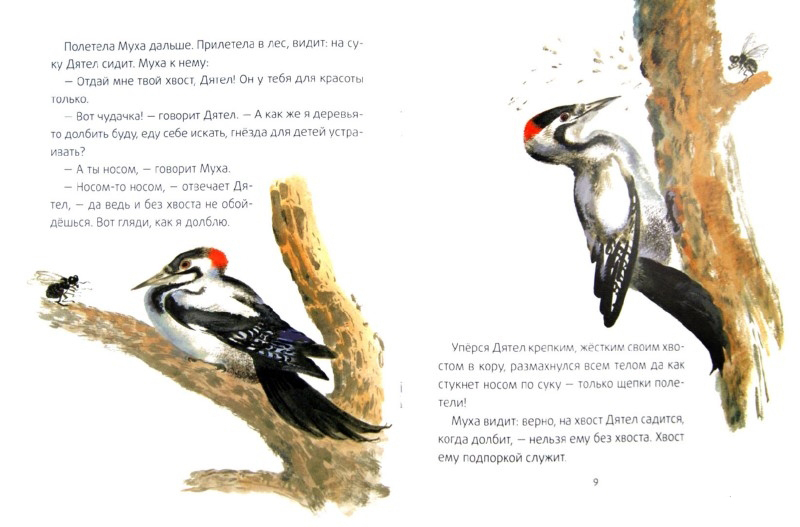 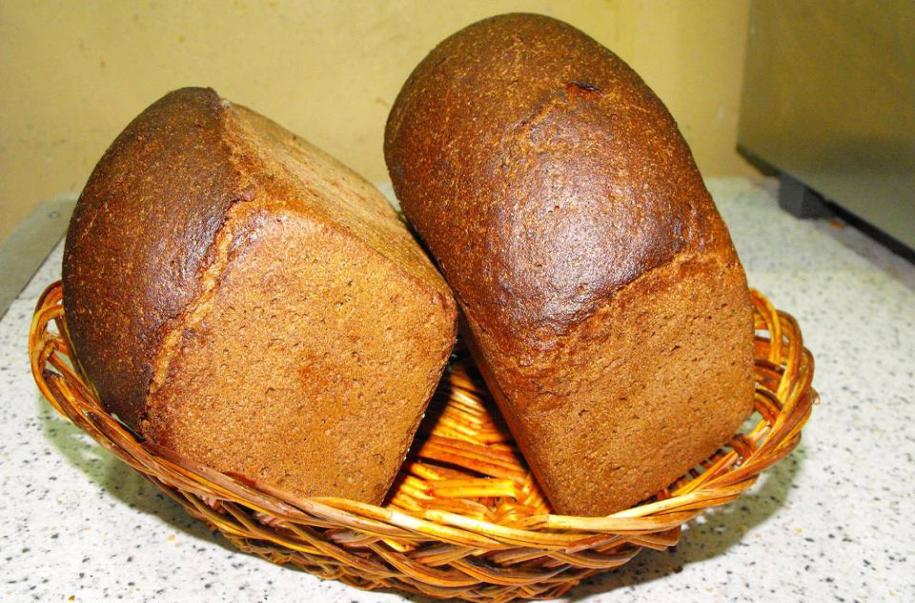 ХЛЕБ
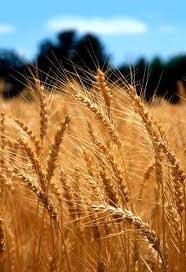 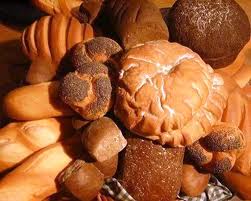 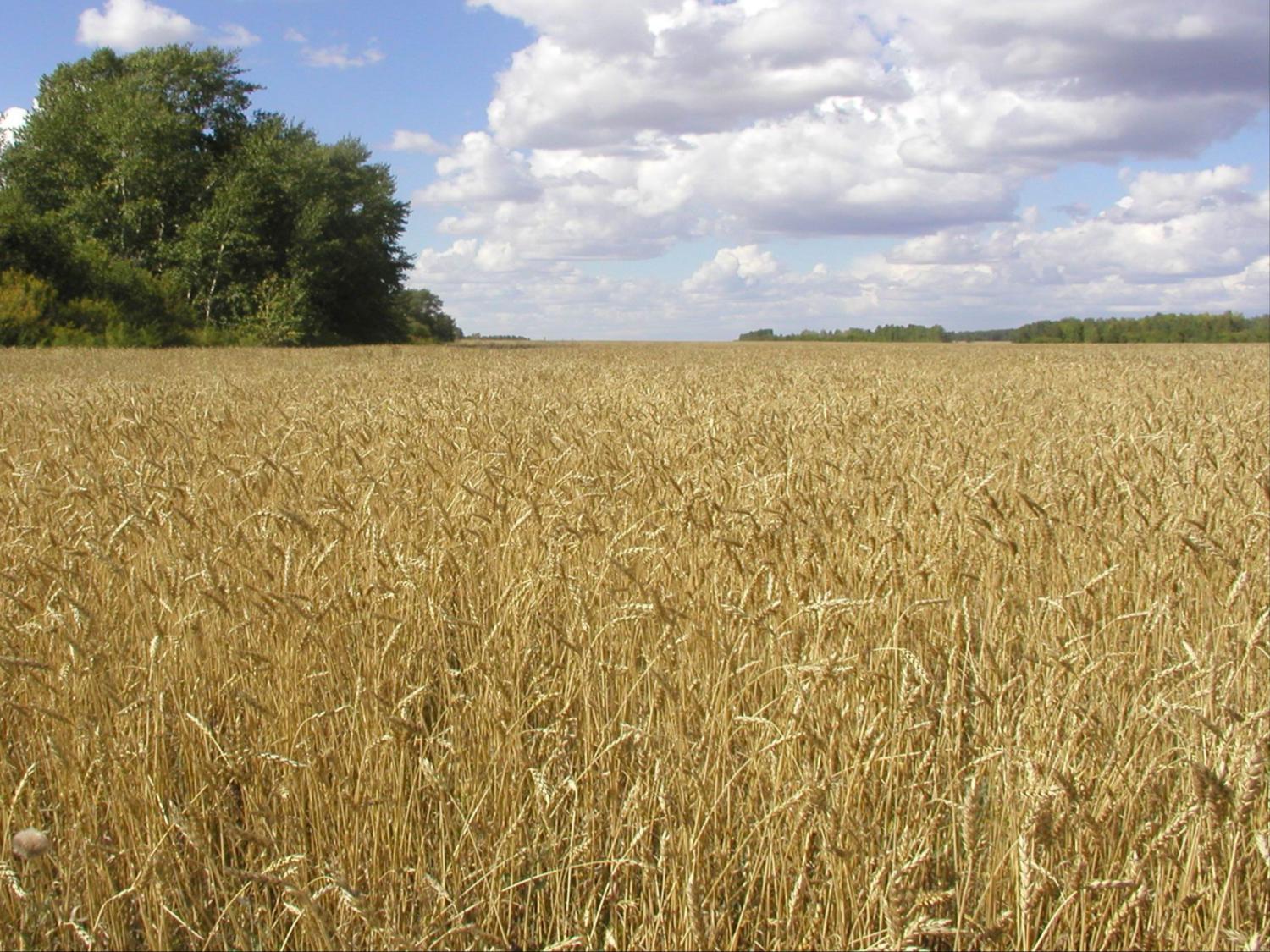 ХЛЕБУШЕК
ХЛЕБОРОБ
ХЛЕБНИЦА
ХЛЕБОРЕЗКА
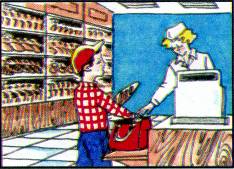 Труд кормит
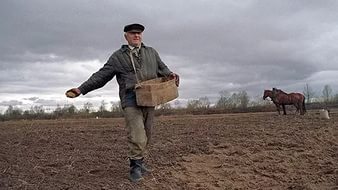 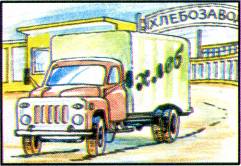 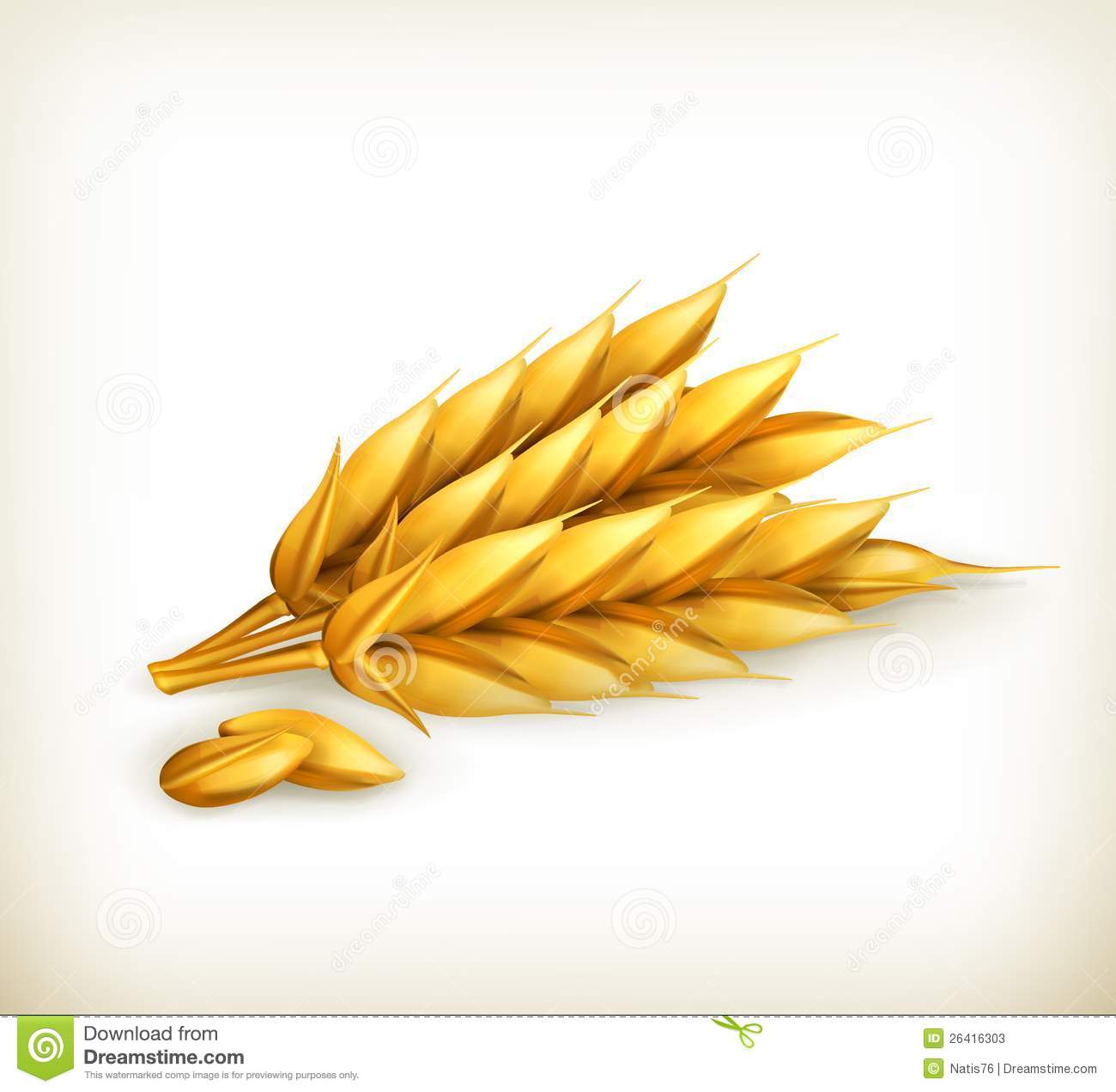 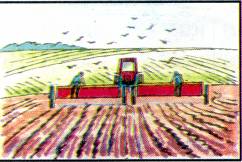 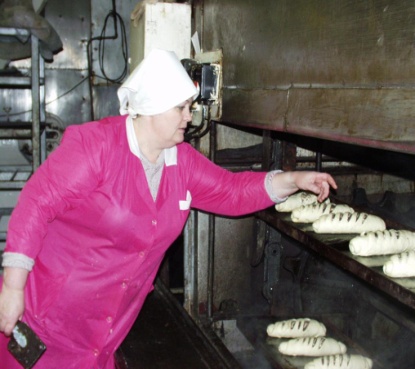 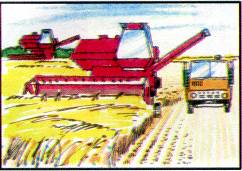 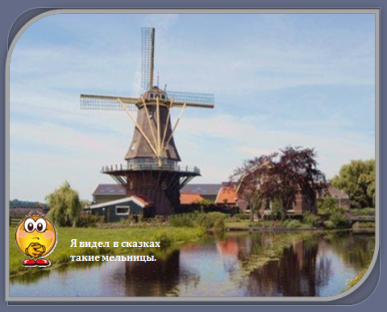 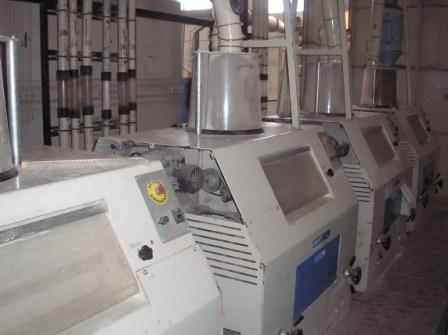 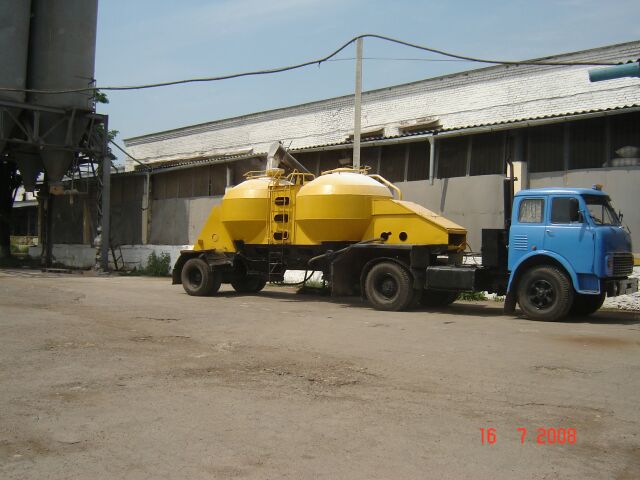 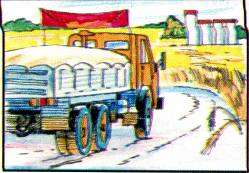 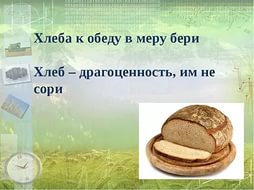 СЕГОДНЯ НА УРОКЕ:
Я знаю… букву Х и её звуки х,х*
Я умею… слышать и отличать новые звуки от других.
Я умею…читать слоги, слова и предложения с буквой «Х».
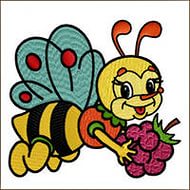 Домашнее задание
Стр. 60 читать 
текст «Тихая 
сказка»
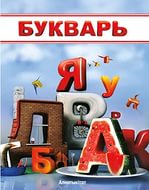 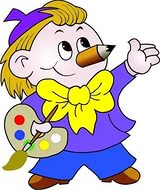 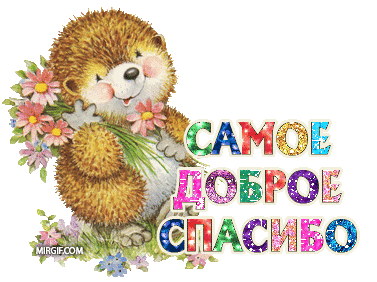